Правильные ответы:
I вариант: три – арг – тир - арг
II вариант: тир – гли – иле - лей
Дайте самому лучшему повару сколько угодно свежего воздуха, солнечного света  и целую речку чистой воды и попросите, чтобы из всего этого он приготовил вам сахар, крахмал, жиры и зерно – он решит, что вы над ним смеётесь.
К.Тимирязев
Тема урока: Фотосинтез


        Цель: изучить условия протекания фотосинтеза, показать его важность для жизни на Земле.
Фотосинтез – процесс образования органических веществ из углекислого газа и воды при участии энергии солнечного света 
( от греч. «фото» - свет, «синтез» - образование). 

Суммарное уравнение фотосинтеза:
                                              СВЕТ
6СО2 +12Н2О		(С6Н12О6)n + 6О2 + 6Н2О
			     ХЛОРОФИЛЛ
Демонстрационный опыт № 1«Образование крахмала на свету»
Цель:
Демонстрационный опыт №2 «Выделение кислорода при      фотосинтезе»
Цель:
Живая фабрика
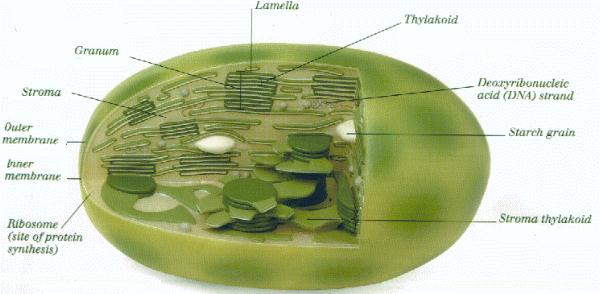 Масштабы фотосинтеза
Ежегодно образуется 
 1,7 млрд. т углерода
150 млрд. т органического вещества
200 млрд. т кислорода
Запасается    1-1,5%  солнечной энергии
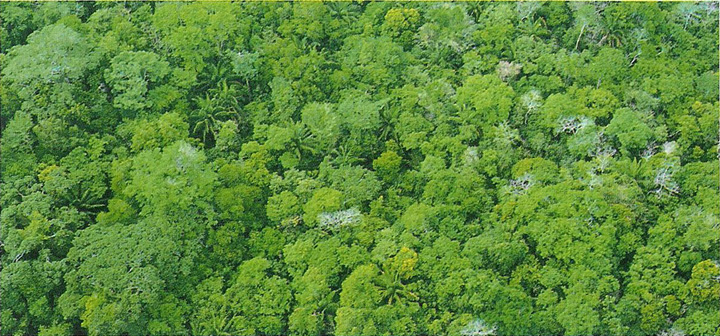 Задание: прочитайте стихотворение и выпишите условия протекания фотосинтеза, а также продукты реакции образования из неорганических веществ органических.
Вода, по стеблям поднимаясь
Идет к зеленому листу
И с СО2 соединяясь
Дает нам сахар на свету.
Вот так творение природы -
Полезный, добрый хлорофилл
Способен прокормит народы
Хотя уж к вечеру без сил.
Условия фотосинтеза:  
 Свет 
Хлорофилл
Вода
Углекислый газ
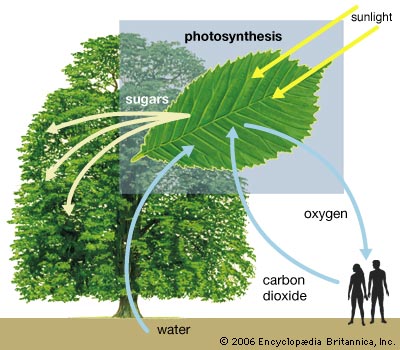 Шкала перевода баллов в оценку:

22 балла и выше – пятерка
17-21 баллов – четверка
12-16 баллов – тройка
11 баллов и ниже - двойка
Задание на дом
Изучить * 15, ответить на вопросы после параграфа.
Задание по выбору:
Составить  вопросы к тесту параграфа
Составить кроссворд по последним параграфам данного раздела.
Когда-то, где-то на Землю упал луч Солнца, но он упал не на бесплодную почву, он упал на зеленую былинку пшеничного ростка, или, лучше сказать, на хлорофилловое зерно. Ударяясь о него, он потух, перестал быть светом, но не исчез. В той или другой форме он вошел в состав хлеба, который послужил нам пищей. Он преобразился в наши мускулы, в наши нервные клетки. Этот луч Солнца согревает нас. Он приводит нас в движение. Быть может, в эту минуту он играет в нашем мозгу             
                                                                     К. Тимирязев.